BLM Rig Study Air Monitoring
Meeting: January 12, 2015
Data: 08/22/2014 through 12/30/ 2014
Study Approach
Purpose: Determine the influence of drilling operations on the actual 1-hour ambient NO2 in the North Slope of Alaska

Question: Do drill rig operations pose a threat to any of the current ambient air quality standards?

Experimental Design: 
	1) Continuous emission monitors (CEMs) on the stacks of 
		- two 1477 bhp engines
		- two 150 hp boilers
		- one 2.96 MMBtu/hr heater 
	2) Ambient monitoring station on WSW side of DS-2N
	3) Portable O3 sampler on ENE side of DS-2N
	4) Fuel Use Meters
	5) Meteorological Monitoring at DS-1F
2
Drill Site 2N, Kuparuk River Unit, North Slope Alaska
Nabors 9ES Drill Rig and Ambient Monitoring Station
3
Drill Site 2N, Kuparuk River Unit, North Slope Alaska
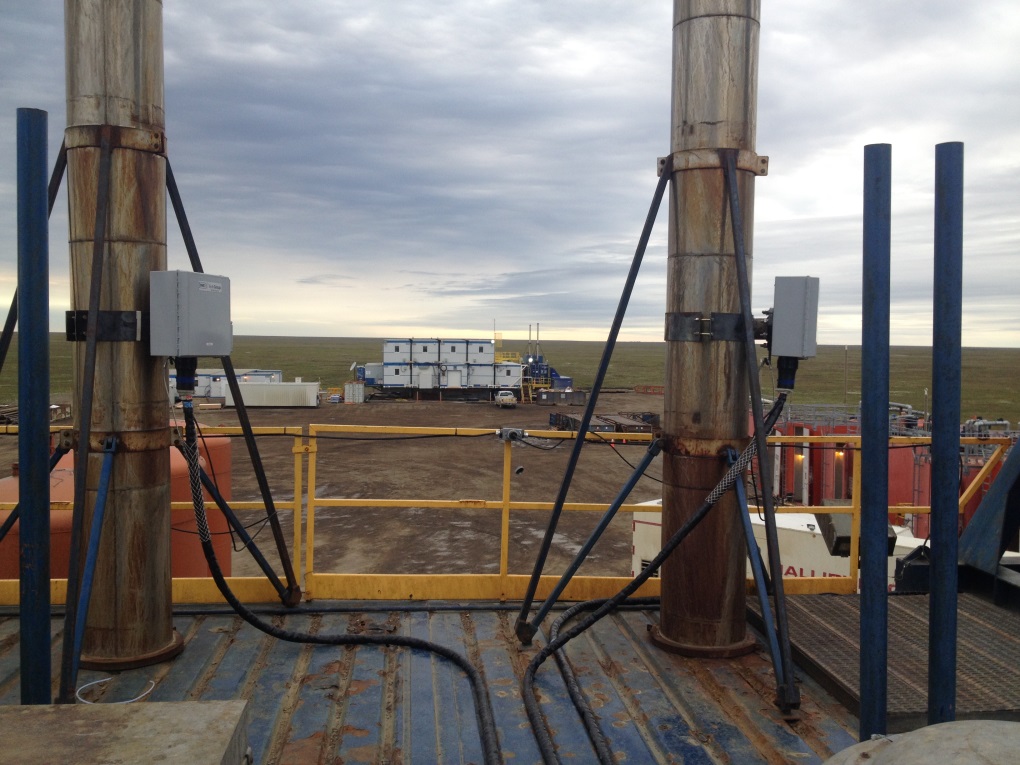 CEMS on Nabors 9ES Drill Rig
4
Rig Generator Use & Rig Movement
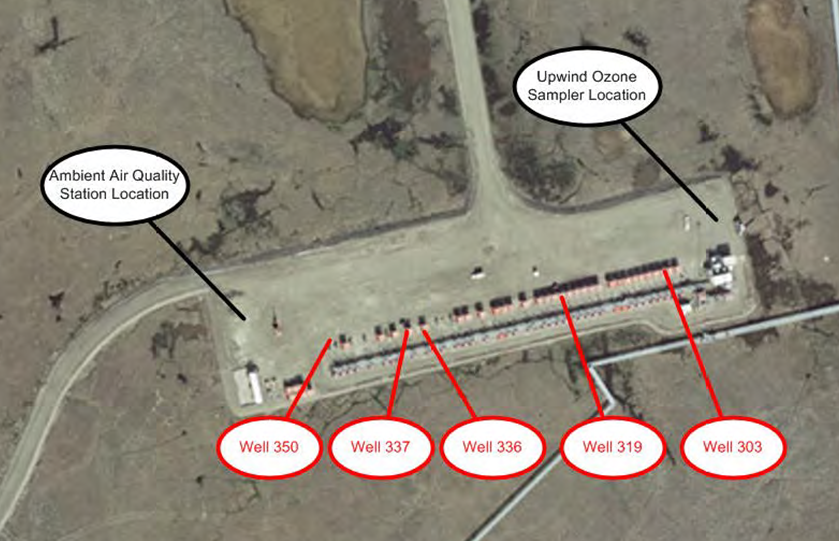 Portable O3 
Station Location
5
Ambient NO2
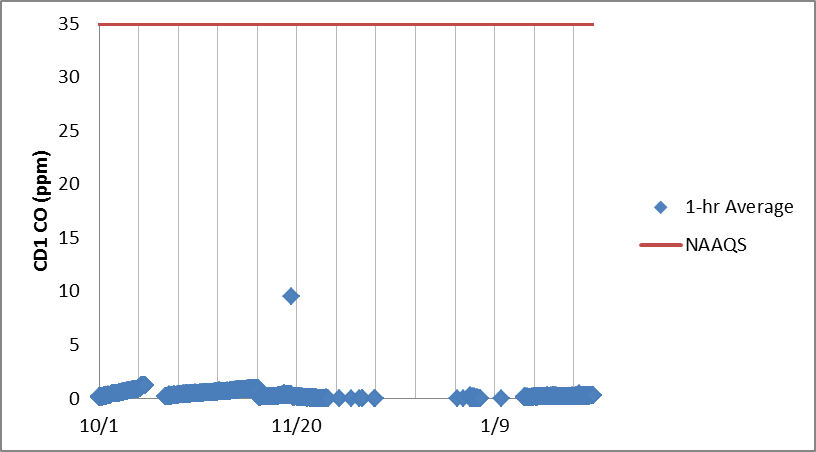 Off grid 11/28- 12/29
Off grid 10/23-11/10
Off grid 9/7-9/14
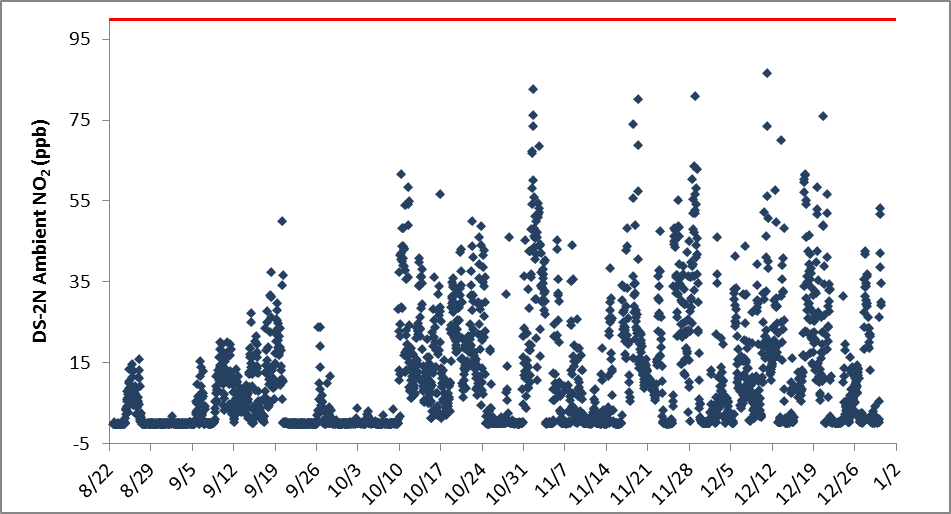 Well 2N-337
Well 2N-337
Well 2N-336
Well 2N-336
Well 2N-319
Well 2N-319
Well 2N-303
Well 2N-303
Well 2N-350
Well 2N-350
Wind direction from ENE/E/NE
Pic.
Pic.
Pic.
Pic.
11/18 15:00
11/2 18:00
No Pic.
12/13 15:00
Pic.
Pic.
10/11
Pic.
6
Ambient Particulate Matter2.5
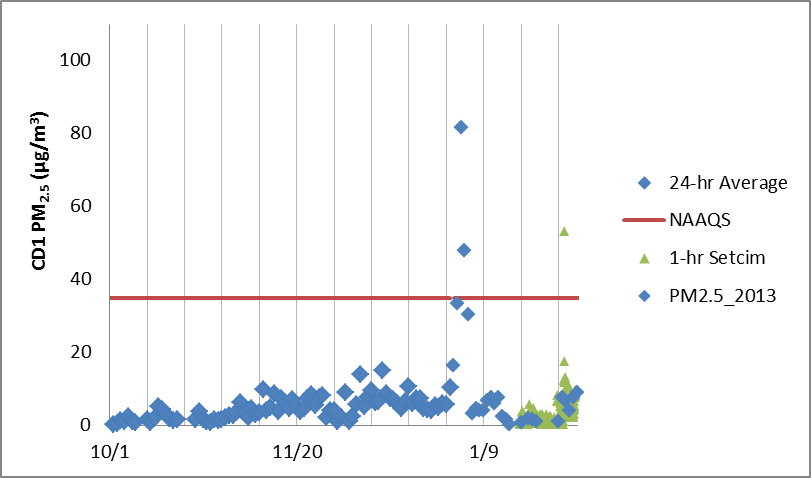 Off grid 10/23-11/10
Off grid 9/7-9/14
Off grid 11/28- 12/29
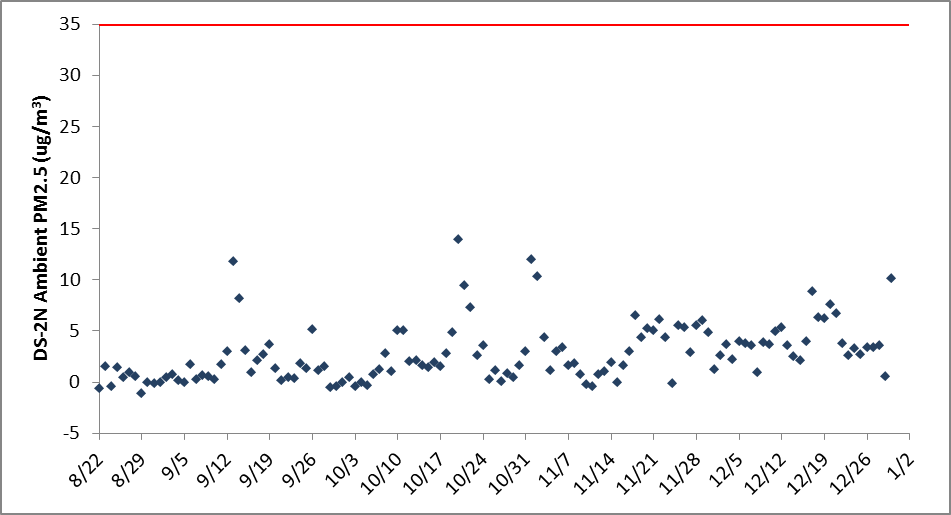 Well 2N-337
Well 2N-336
Well 2N-319
Well 2N-303
Well 2N-350
Wind direction from ENE/E
7
Ambient CO
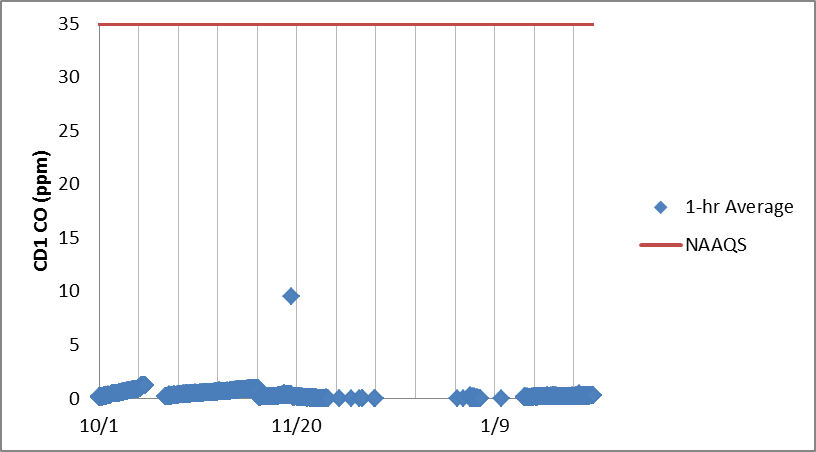 Off grid 10/23-11/10
Off grid 9/7-9/14
Off grid 11/28- 12/29
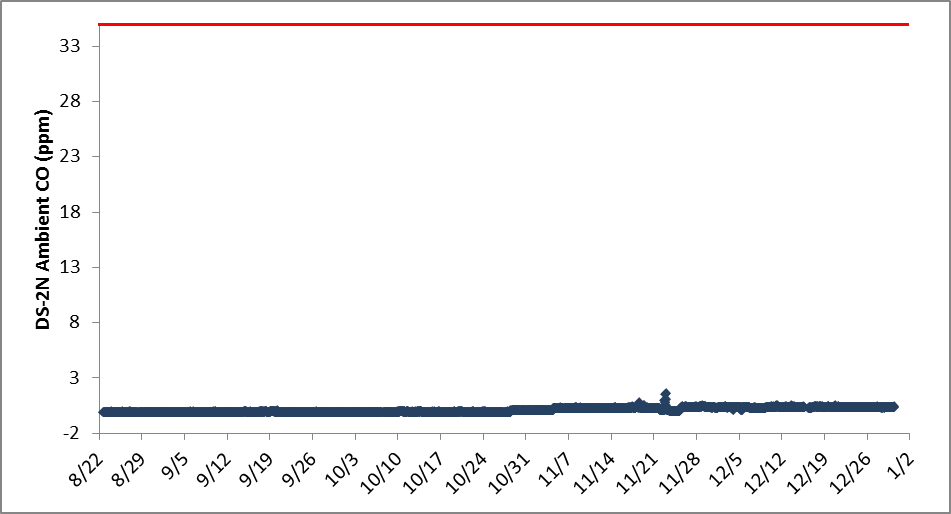 Well 2N-337
Well 2N-336
Well 2N-319
Well 2N-303
Well 2N-350
8
Ambient SO2
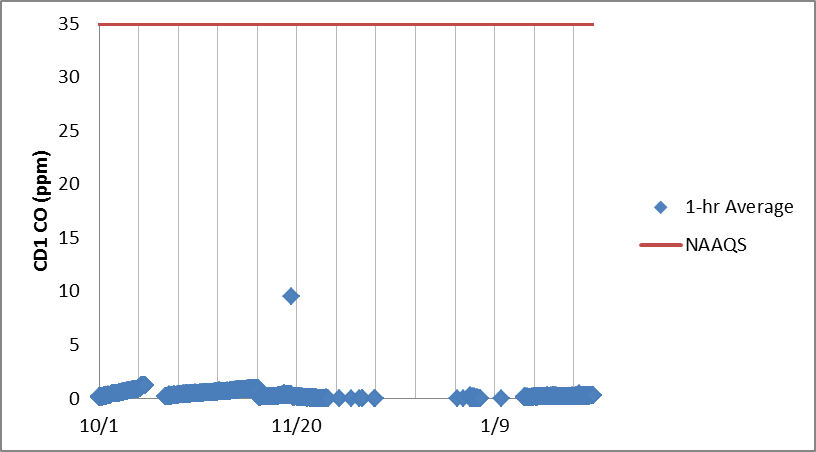 Off grid 10/23-11/10
Off grid 9/7-9/14
Off grid 11/28- 12/29
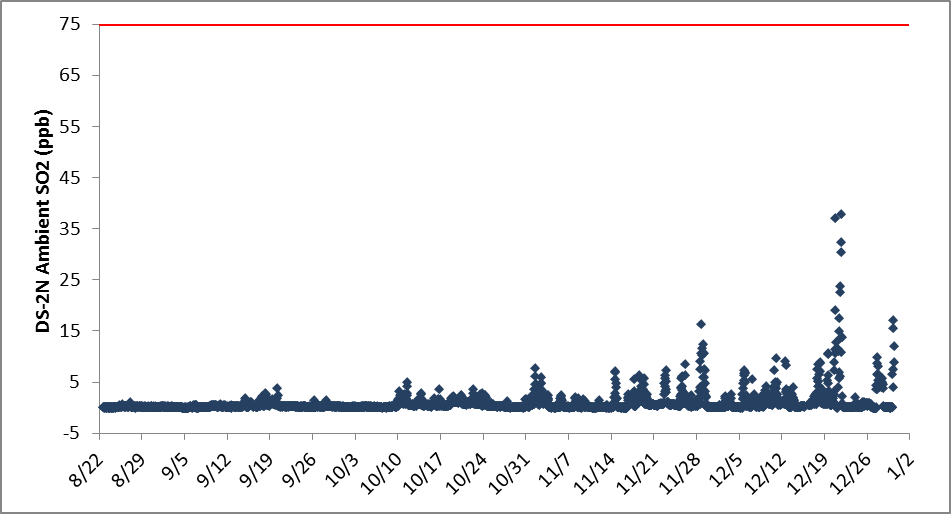 Well 2N-337
Well 2N-336
Well 2N-319
Well 2N-303
Well 2N-350
Wind direction from ENE/E
9
Upwind/Downwind Ozone
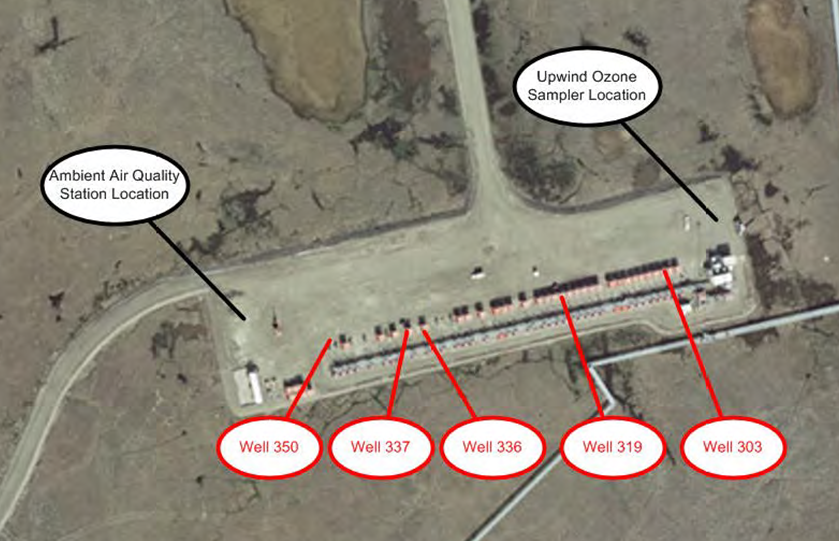 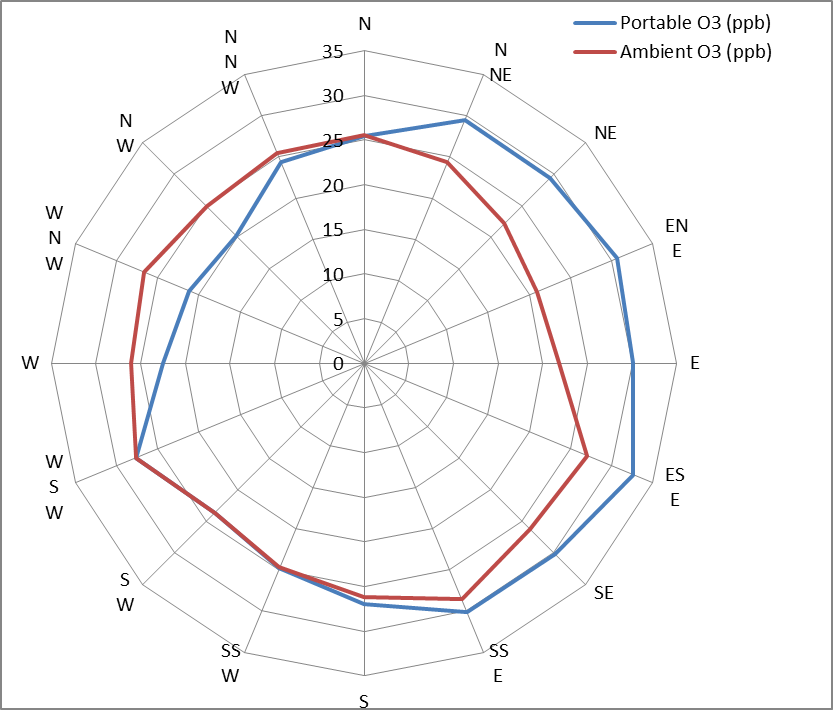 Portable O3 
Station Location
10
Ambient NO2 and Wind Direction
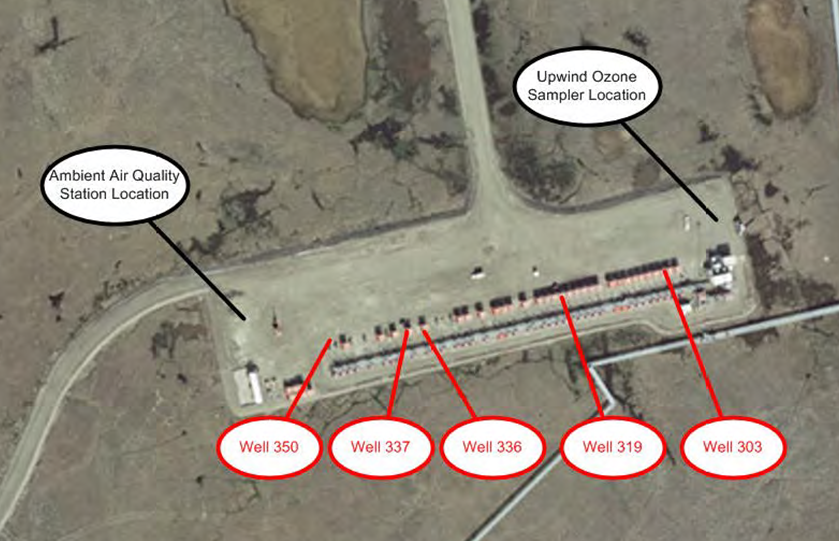 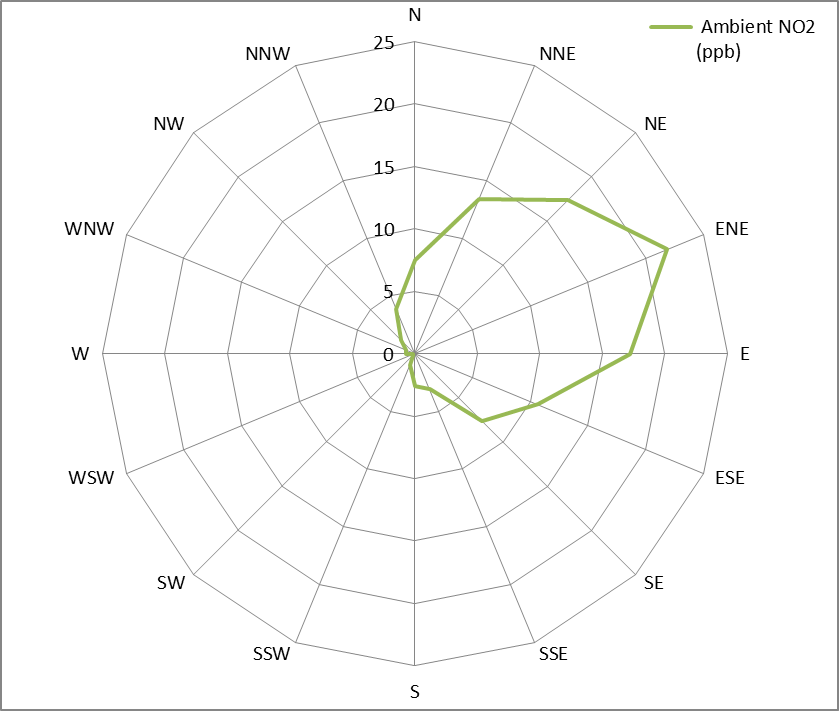 Portable O3 
Station Location
11
Boiler 1: Fuel Rate, O2 %, NOx, NO, NO2
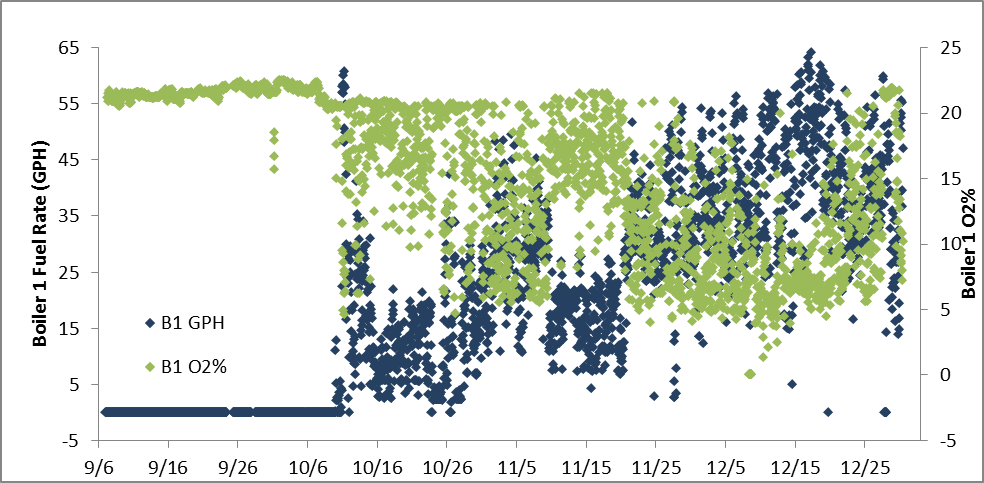 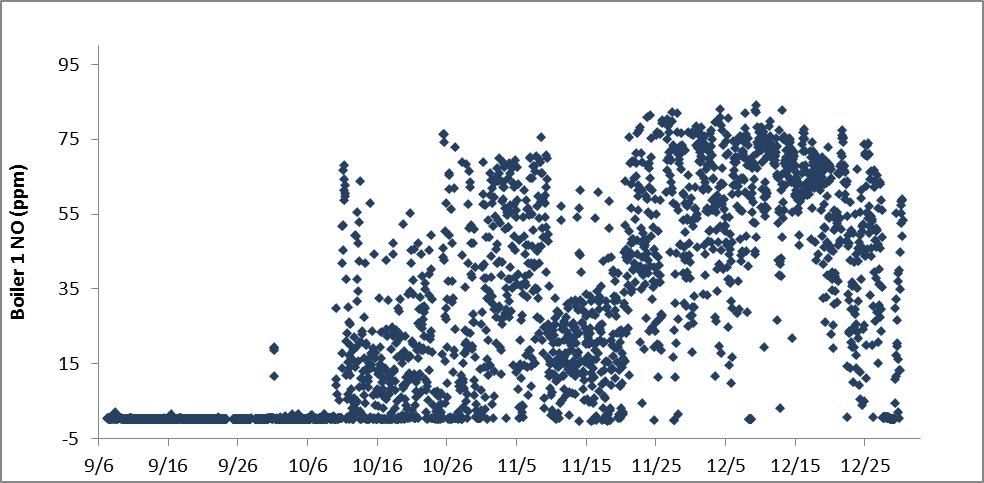 350
350
350
350
336
336
336
336
303
303
303
303
319
319
319
319
337
337
337
337
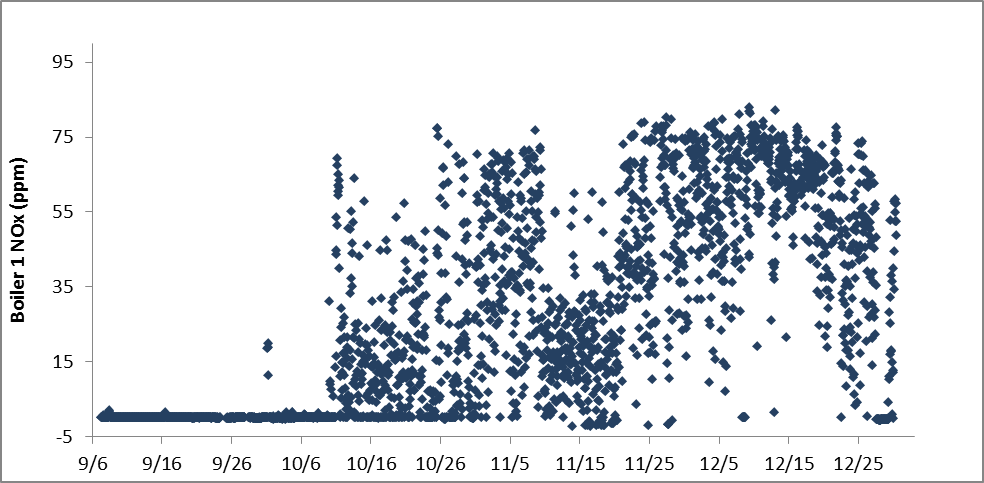 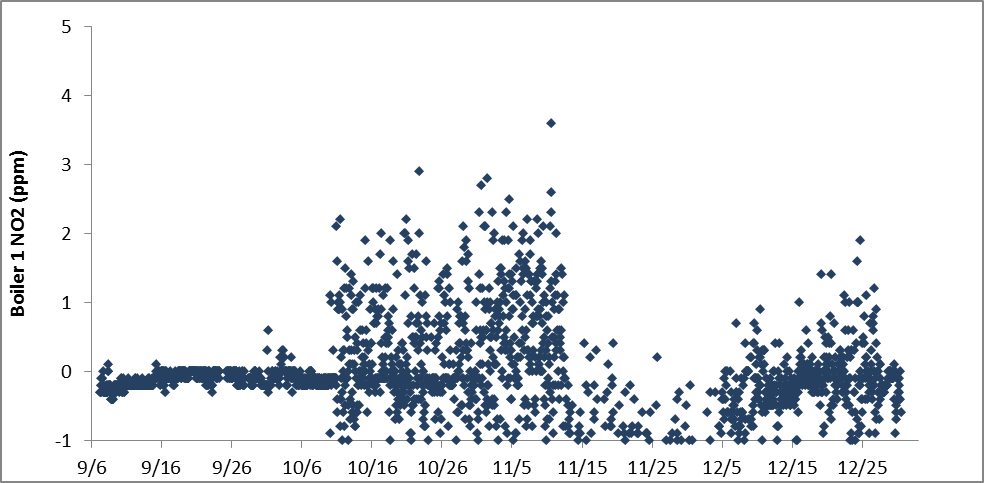 *Note: Boiler fuel use inherently fluctuates more than heaters and engines
12
Boiler 2: Fuel Rate, O2 %, NOx, NO, NO2
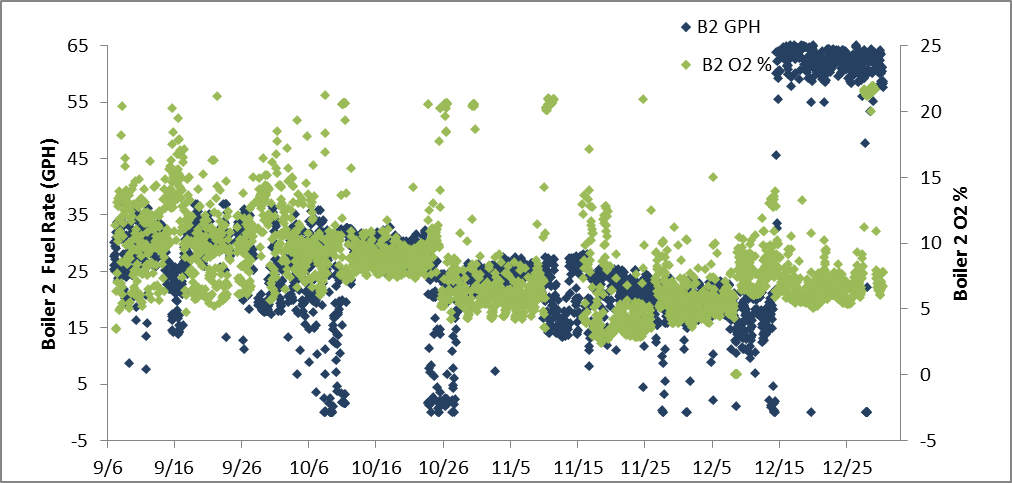 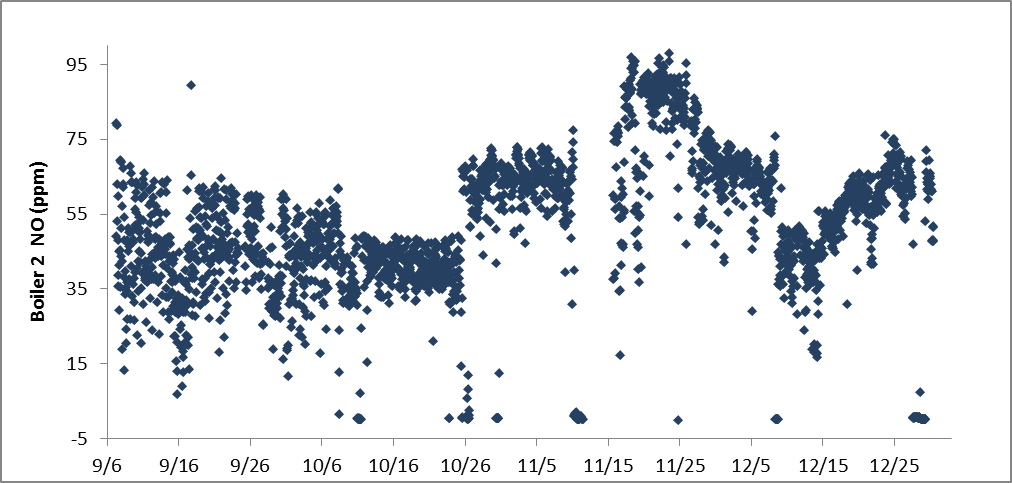 336
350
350
350
350
336
336
336
303
303
303
303
319
319
319
319
337
337
337
337
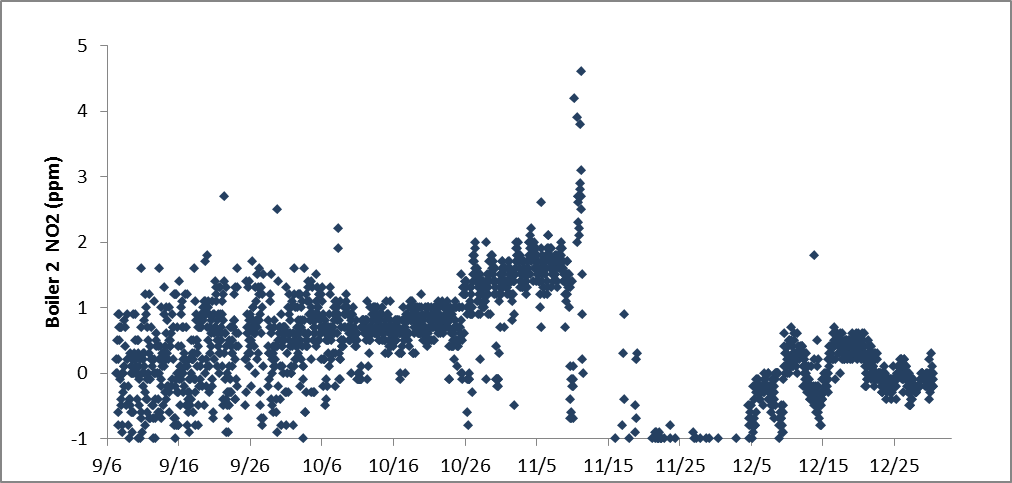 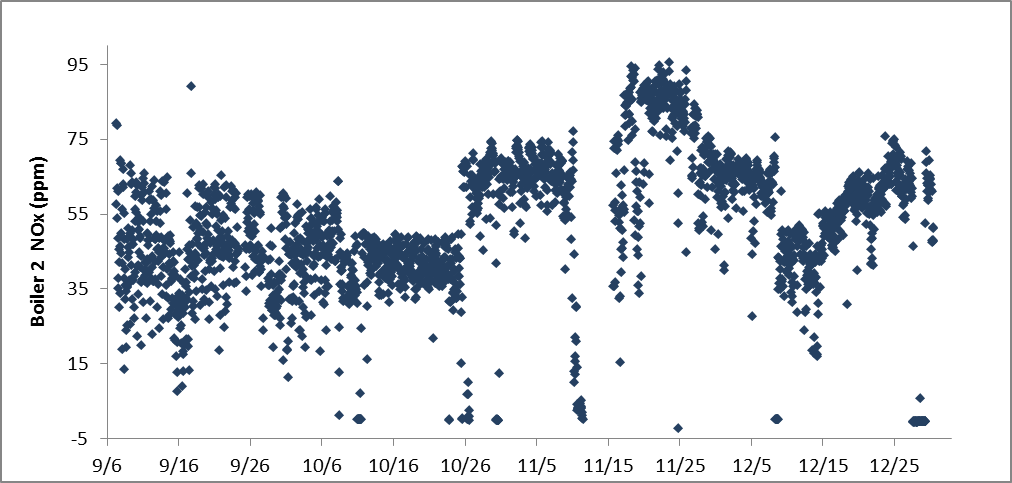 *Note: Boiler fuel use inherently fluctuates more than heaters and engines
13
Heater 1: Fuel Rate, O2 %, NOx, NO, NO2
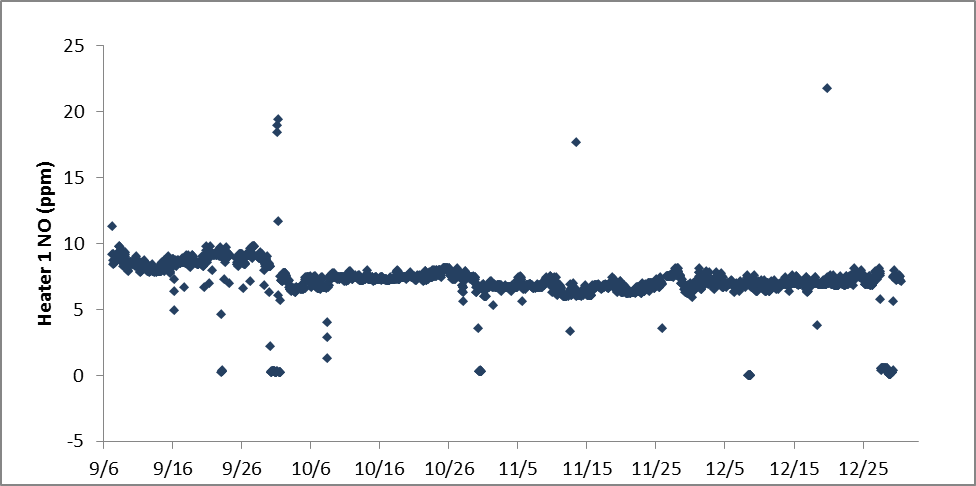 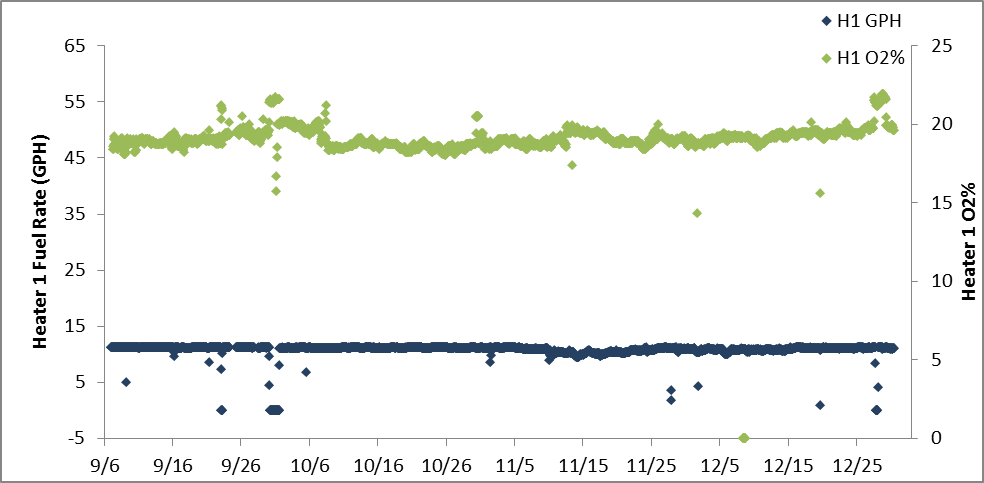 350
350
350
350
336
336
336
336
303
303
303
303
319
319
319
319
337
337
337
337
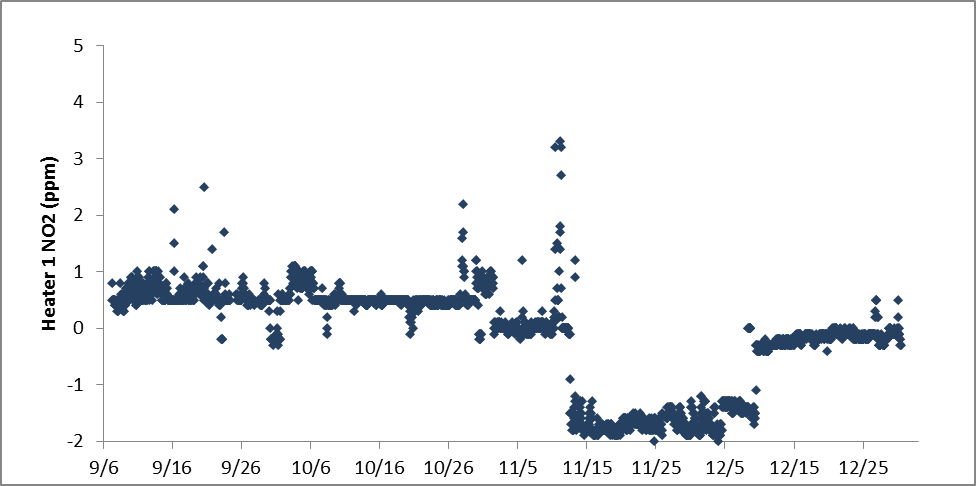 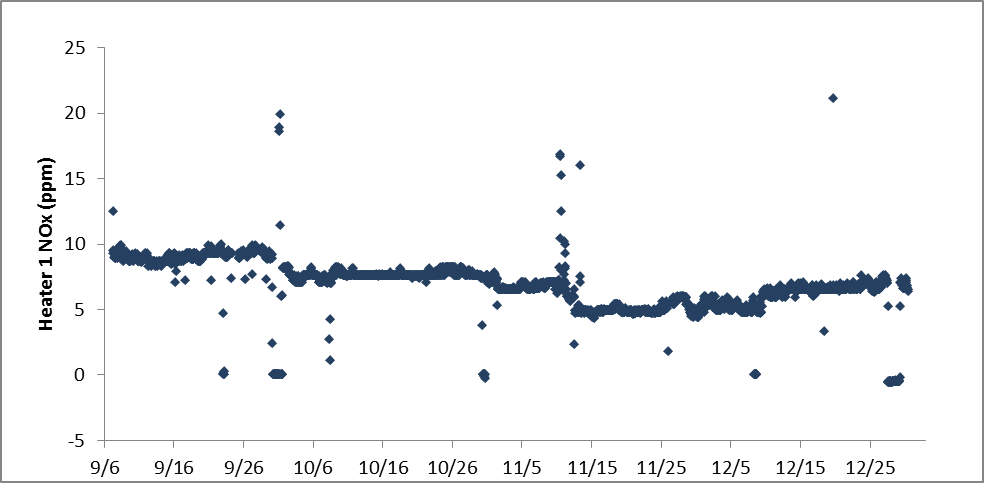 14
Engine 1: Fuel Rate, O2 %, NOx, NO, NO2
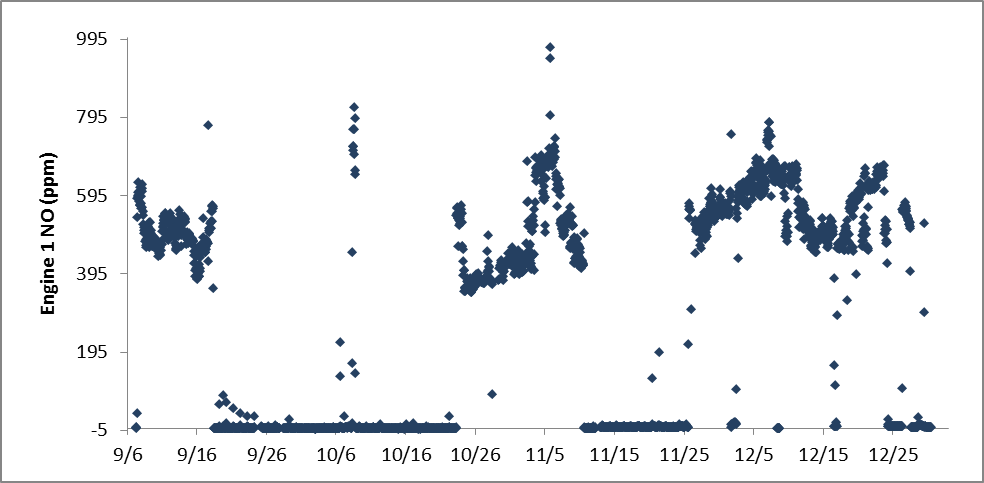 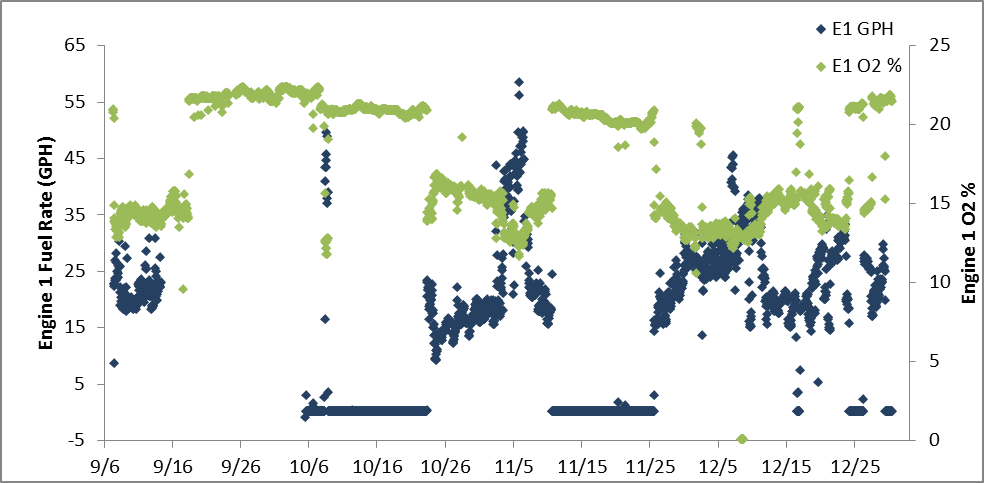 350
350
350
350
336
336
336
336
303
303
303
303
319
319
319
319
337
337
337
337
Engine offline
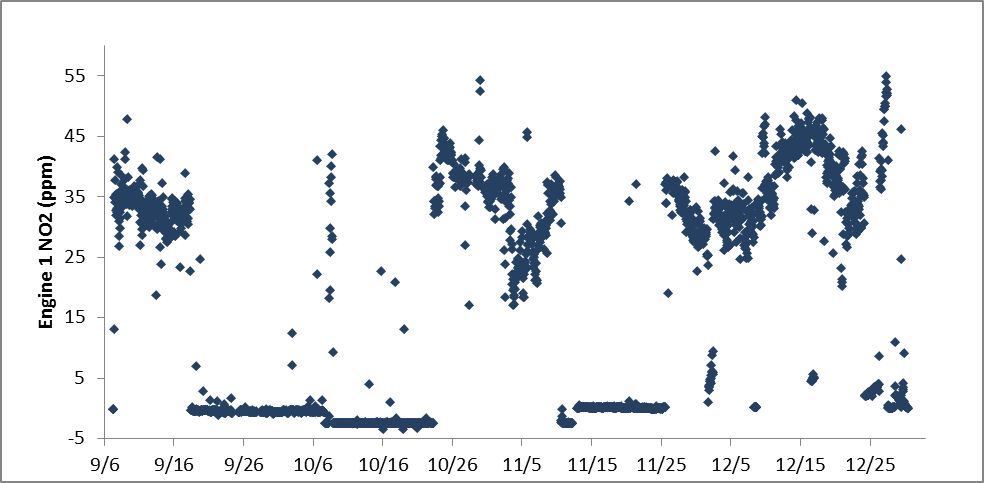 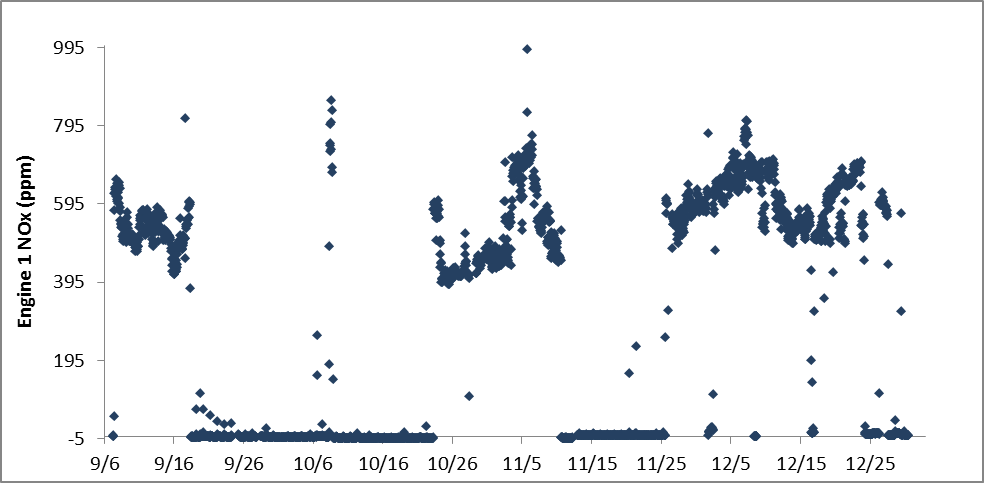 15
Engine 2: Fuel Rate, O2 %, NOx, NO, NO2
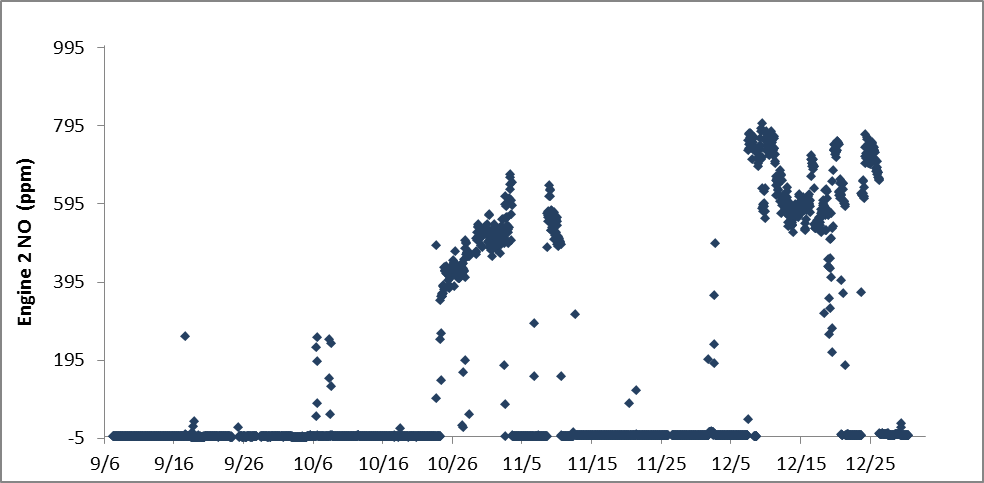 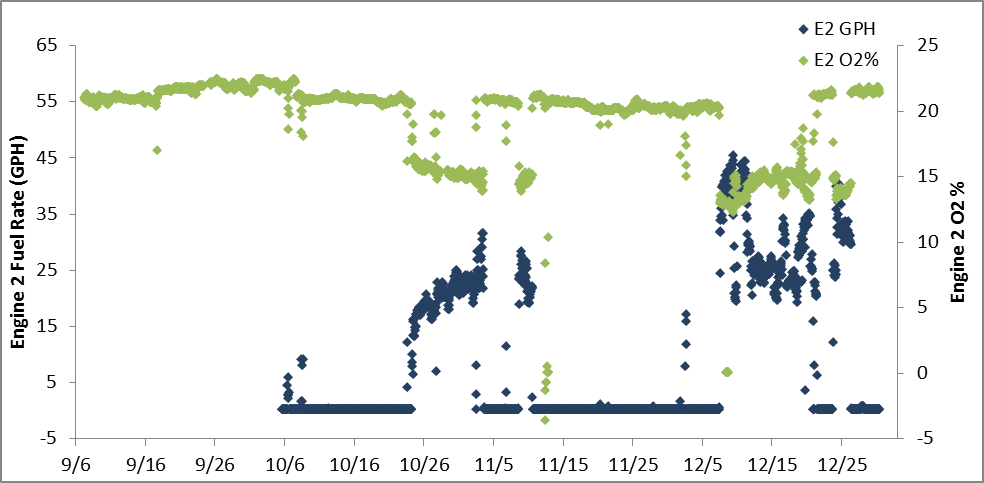 350
350
350
350
336
336
336
336
303
303
303
303
319
319
319
319
337
337
337
337
Engine offline
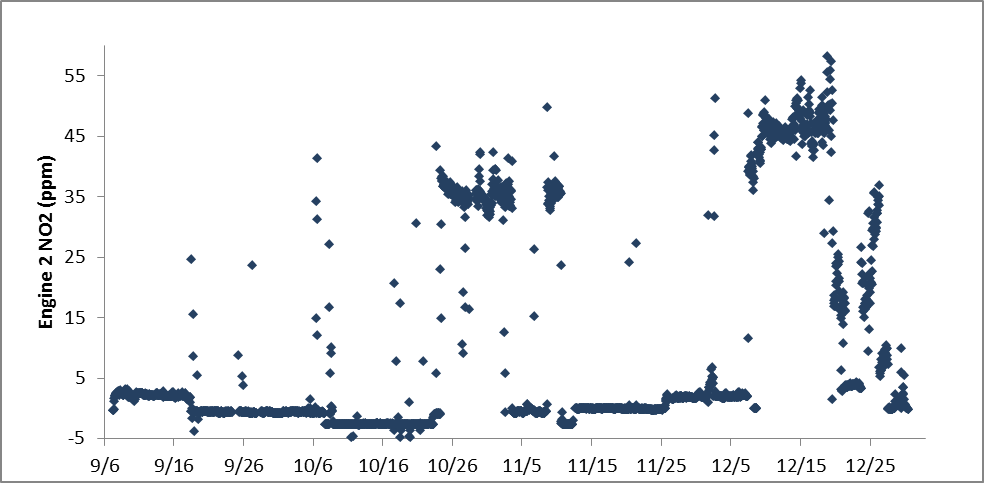 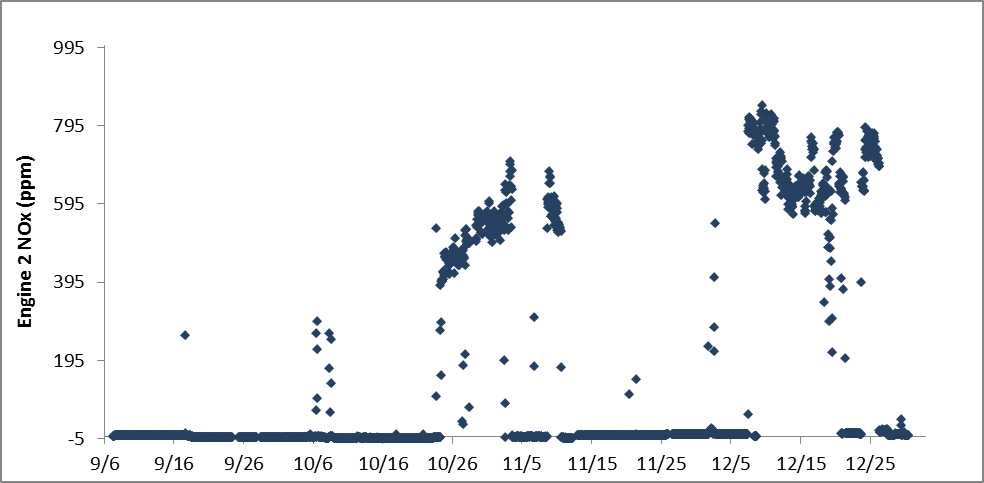 16
Next Steps
End date of the study: 
Data collection ended on 12/31 after rig on well 336 for 3 days
SLR calibrate Monitoring Stations/CEMS and Finalize the Data with QA/QC checks:
SLR visiting DS-2N on January 6th to remove CEMS, and collect ozone analyzer data with ambient station ozone.
SLR will compile all of the data into a large file for us after final QA/QC of data
Distribution complete by the end of January
Demobilization of the Monitoring Equipment: 
Ambient Station, Ozone Sampler, Fuel Meters, CEMS, and Met Station
17